Module 3  Unit 1
The sun is shining.
WWW.PPT818.COM
Warm up
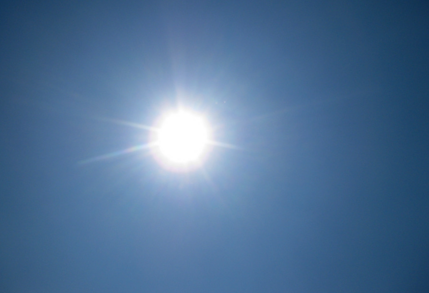 It is sunny.
The sun is shining.
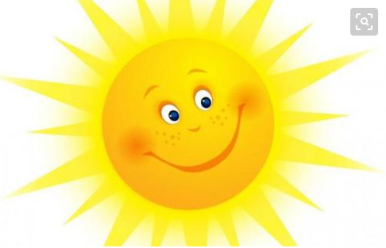 shine
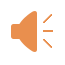 （太阳）发光，照耀
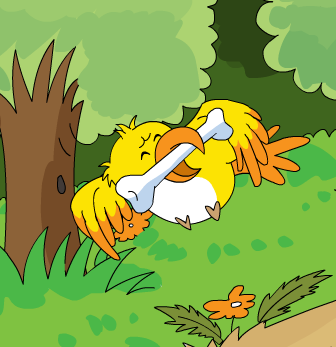 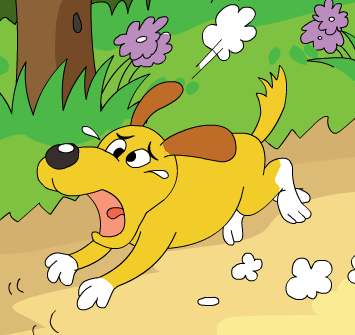 The bird is flying.
The dog is crying.
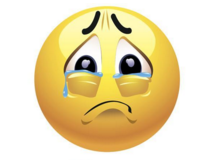 fly
y
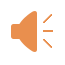 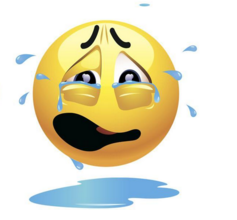 cream
cr
Let's learn.
The sun is shining.
The bird is flying.
The dog is crying.
现在进行时：表示现在或当前正在进行的动作。
构成：主语+ be +动词ing。
Daming is writing a letter to Lingling.
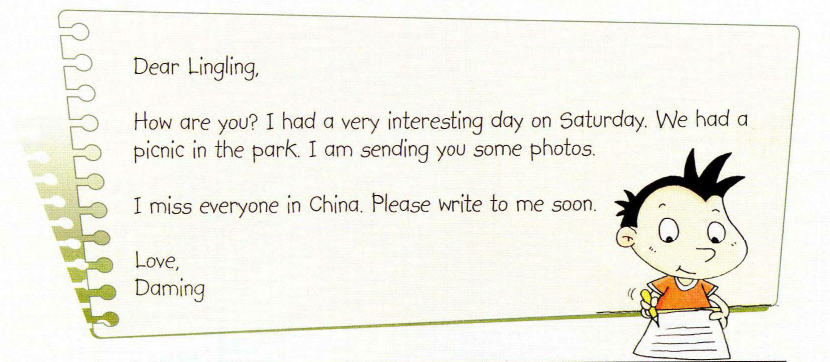 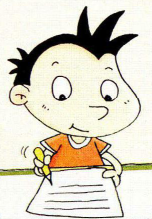 Presentation
Listen and answer.
1. Did Daming have a interesting day?
2. What is he sending?
Listen and answer.
1. Did Daming have a interesting day?
Yes, he did.
2. What is he sending?
He is sending some photos.
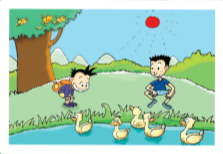 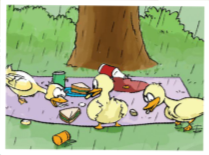 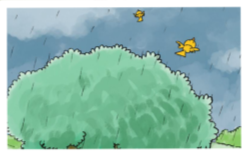 The sun is shining.
In this photo.
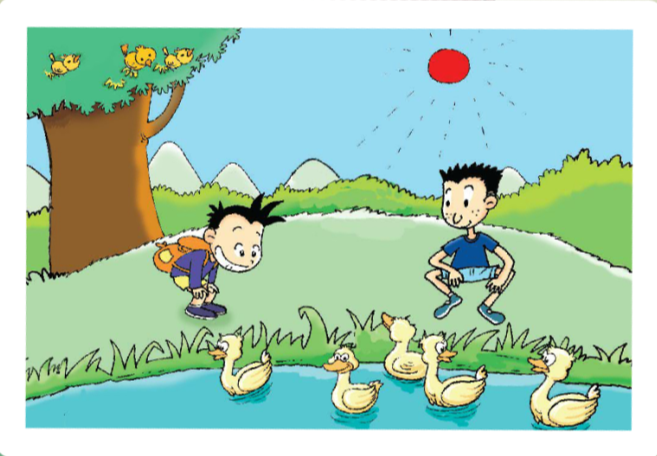 The birds are singing in the tree.
We are looking at some ducks.
They look hungry.
The ducks are swimming.
The birds are flying away.
In this photo.
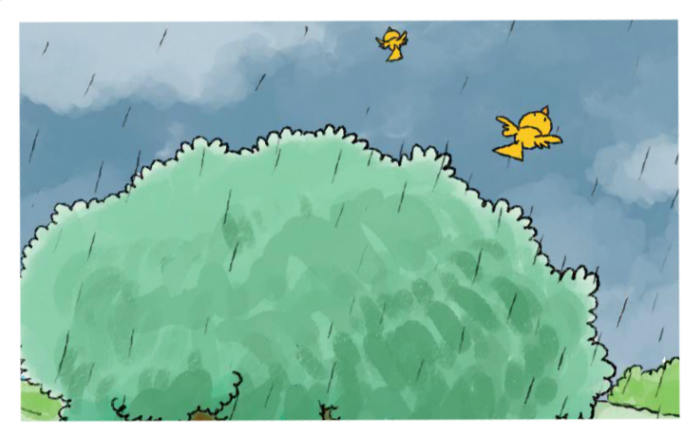 It's starting to rain.
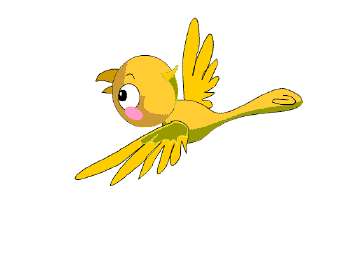 fly
away
飞走
In this photo.
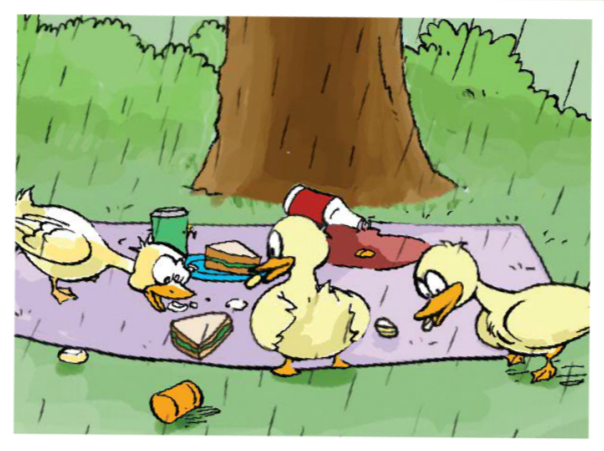 The ducks are eating our sandwiches.
Practice
look and say.
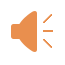 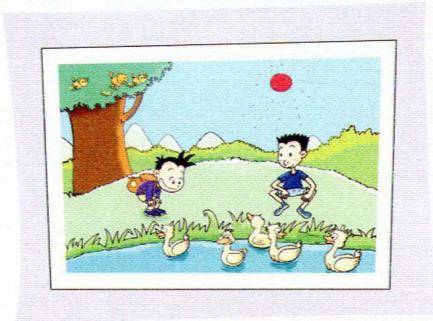 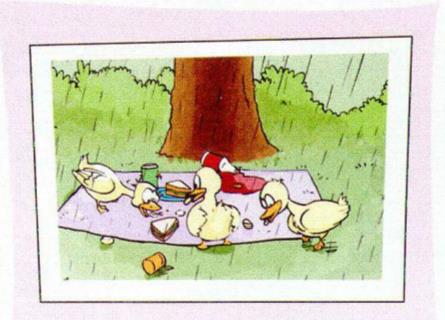 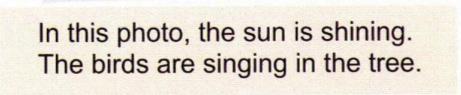 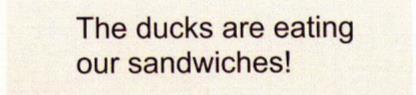 Let's practise.
描述图片。
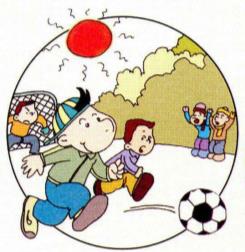 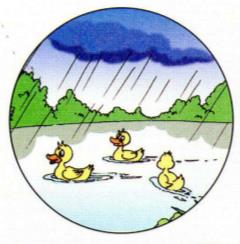 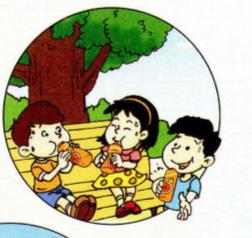 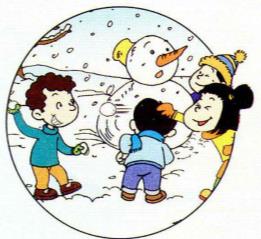 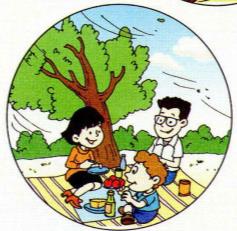 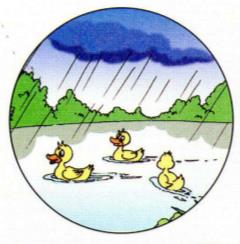 In this photo,
it's raining.
The ducks are swimming on the pond.
Let's practise.
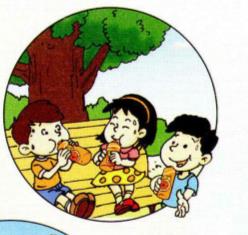 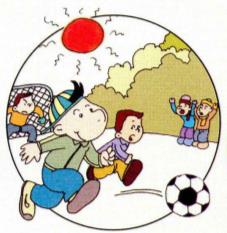 In this photo, …
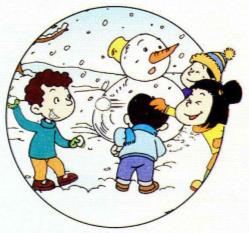 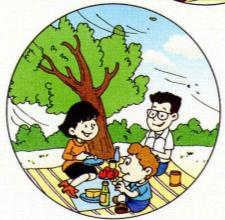 Look and say.
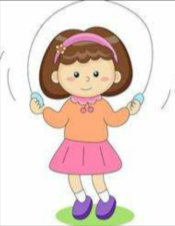 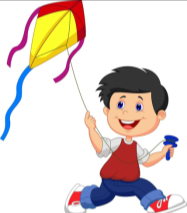 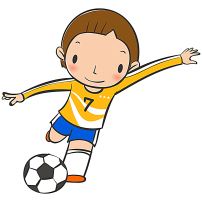 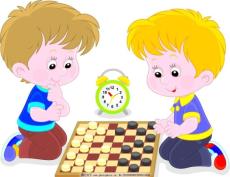 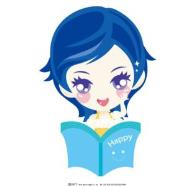 1
2
3
4
5
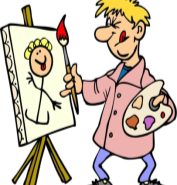 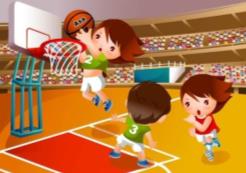 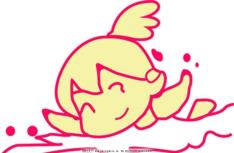 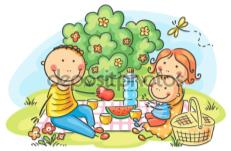 6
7
8
9
Summary
Summary
What have you learnt?
你学到了什么？
Summary
What have you learnt?
你学到了什么？
现在进行时：
主语 + be +动词ing
单词：
shine, cry, fly away, just, everyone
句型:
I am sending you some photos.
The sun is shining.
The birds are singing in the tree.
Emotional education
World is full of beauty.
Be good at finding beauty.
Homework
Read the text.
 Introduce the photos in the book to your friends or parents.
Find some photos, and try to introduce them in English.